Identifying Opportunities for Civic Learning on Campuses and Across the System

Salem State University’s Pilot Civic Learning Study
Massachusetts Public Higher Education
Civic Learning and Engagement Conference
Civic Learning in Context
May 22, 2017

Cynthia Lynch
Director, Center for Civic Engagement
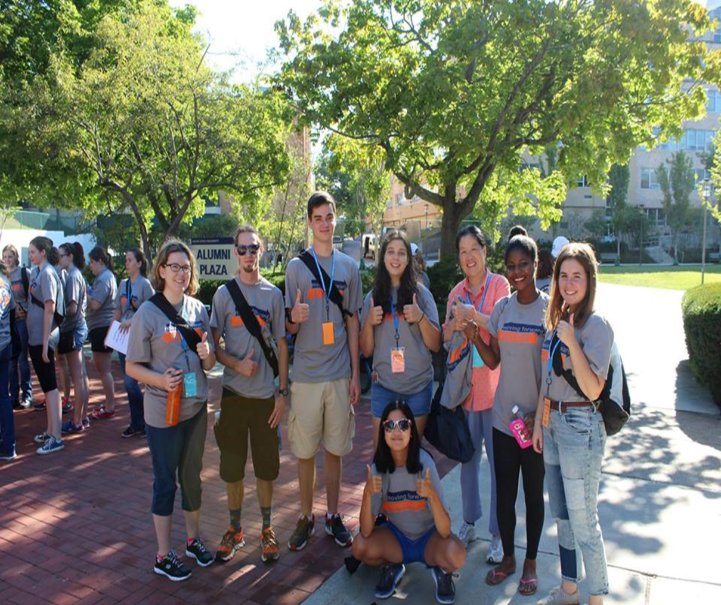 Pilot Civic Learning Study
Goals:
Develop a sustainable tool and process to be able to report data to the DHE via the HEIRS database.     

Collect data on the prevalence of civic learning at Salem State for internal and external purposes.

Work with departments to develop civic learning and engagement professional development plans.
Timeline and Process
Winter 2016
Spring 2016
Spring 2016
Spring 2017
Fall 2016
Timeline and Process
Spring 2017
Spring 2017
Future
Future
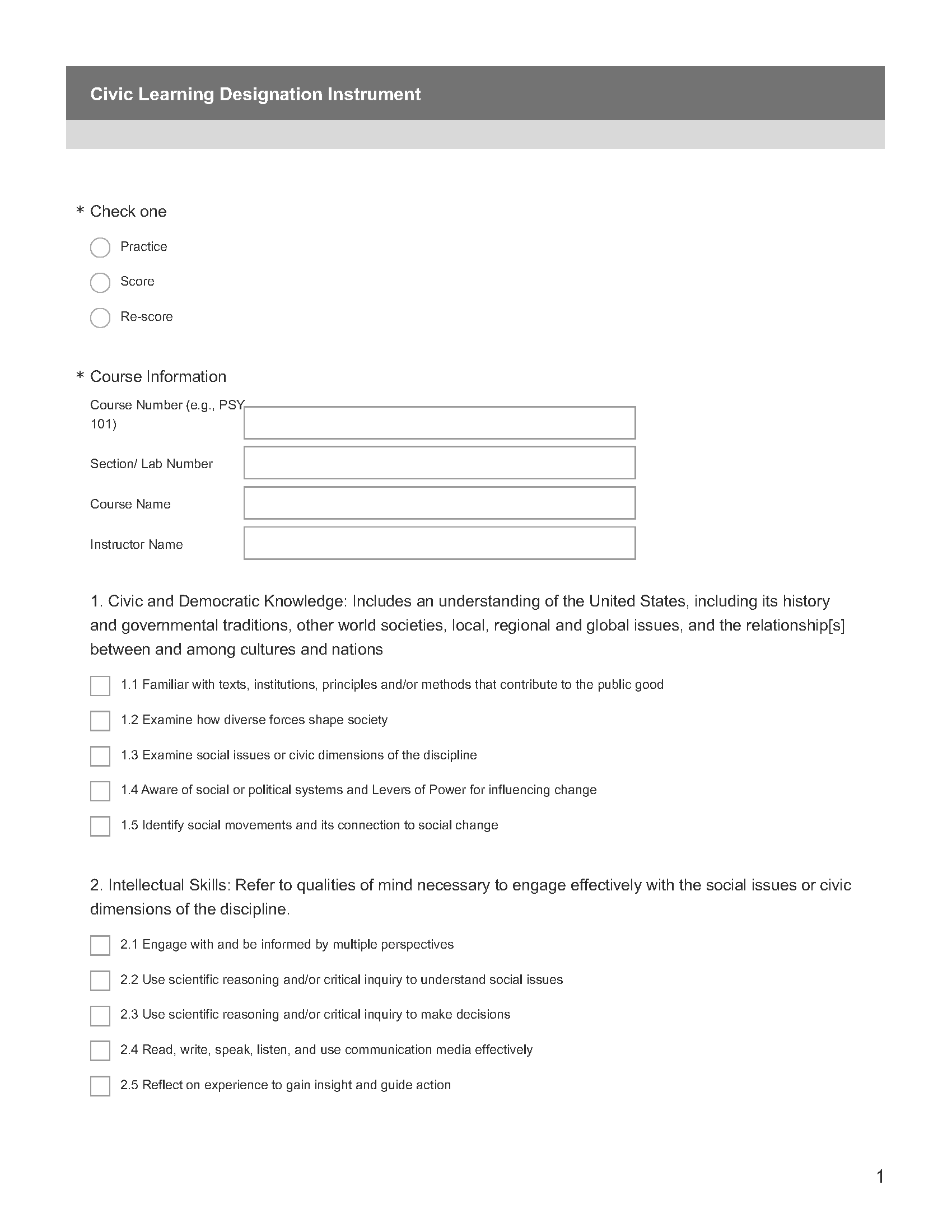 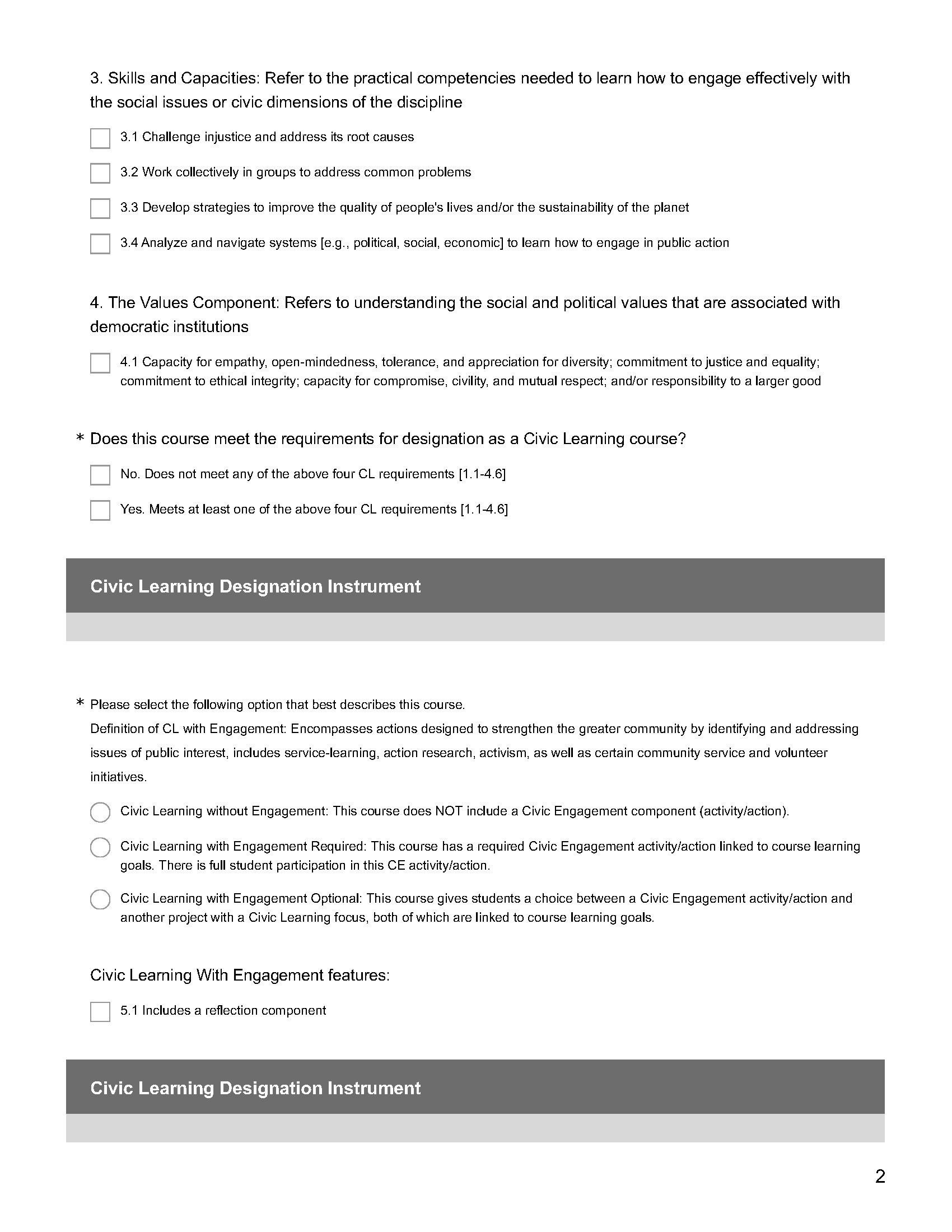 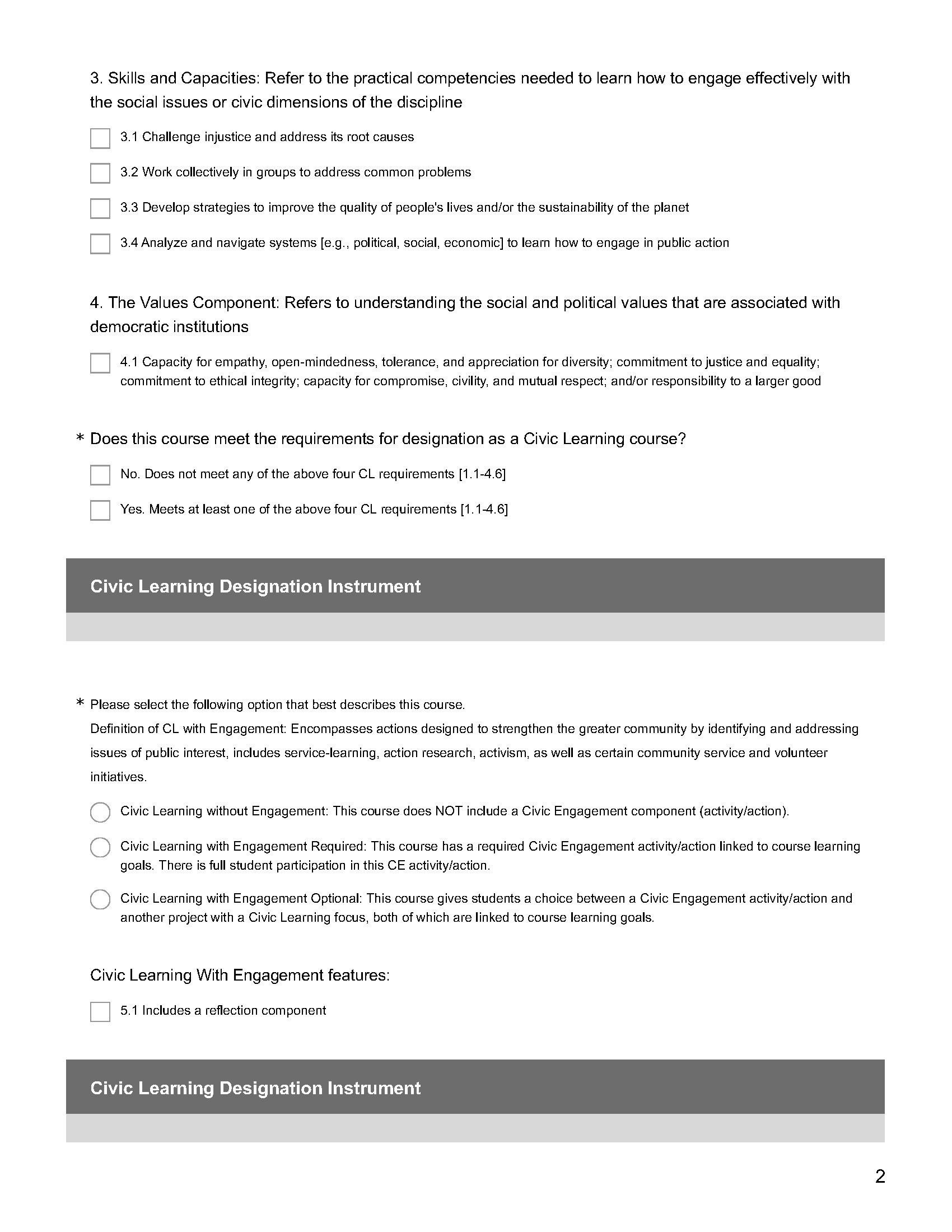 Overview of Data: Spring 2017
Spring 2017 Trends
Spring 2017 Trends
Least Frequently Answered Questions:
10% (25 syllabi) answered 3.1 Challenge injustice and address its root causes

10% (24 syllabi) answered 3.2 Work Collectively in groups to address common problems

9% (22 syllabi) answered 1.5 Identify social movements and its connection to social change

Most Frequently Answered Questions:
43% (105 syllabi) answered 2.1 Engage with and be informed by multiple perspectives
	
43% (105 syllabi) answered 2.4 Read, write, speak, listen, use communication media effectively
	
39% (96 syllabi) answered 1.3 Examine social issues or civic dimensions of the discipline
Criminal Justice Department Trends
Strengths
Department Meetings
Deeper involvement in the CL/CLE work – Buy in!
Continuous improvement of data collection tool and process
New professional development ideas generated
Growing understanding of the breadth of CL/CLE at Salem State
CL/CLE data used in annual reports
Civic Learning is occurring in over 50% of the course sections (probably more when limitations are taken into account)
Tool dramatically improved – Roughly two minutes/syllabus
Reliability definitely improved! 
Initial HEIRS database reporting protocols developed and piloted
Limitations
Use of only the syllabi and not the assignments for the audit process
Some syllabi not turned in on time
Not having a disciplinary expert who knows the terminology and is familiar with the program and faculty who teach the sections
Turnover in audit team and the need for additional training
Turnover in graduate students who perform the data analysis and develop the department reports
Challenges in scaling up – personnel and budget
Next Steps
Continue to refine process and revise tool – currently only doing it with spring courses need to develop a fall process
Discuss process for scaling up
Additional graduate students
Department liaisons
On agenda for summer department head meetings
Work with the registrar and strategic planning and decision support on HEIRS reporting processes
Develop professional Development opportunities to meet identified departmental needs as well as a focus on CLE
Create learning outcome assessment tools for CL and CLE